Organic Semiconductors: Analyzing Thin Films
By: Natalie Clum
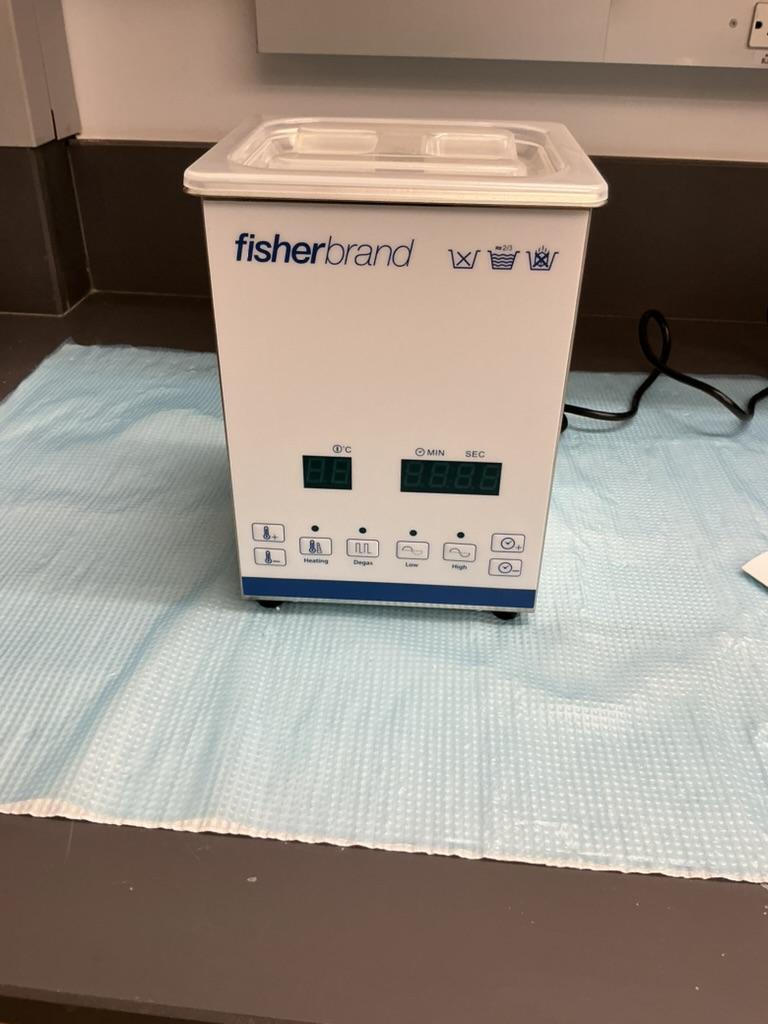 Project Review
Creating thin film using polymers:
rr-P3HT 
rra-P3HT
Solvent for the polymer solution: 
Chlorobenzene 
Doping 
used to improve charge carriers and electrical conductivity
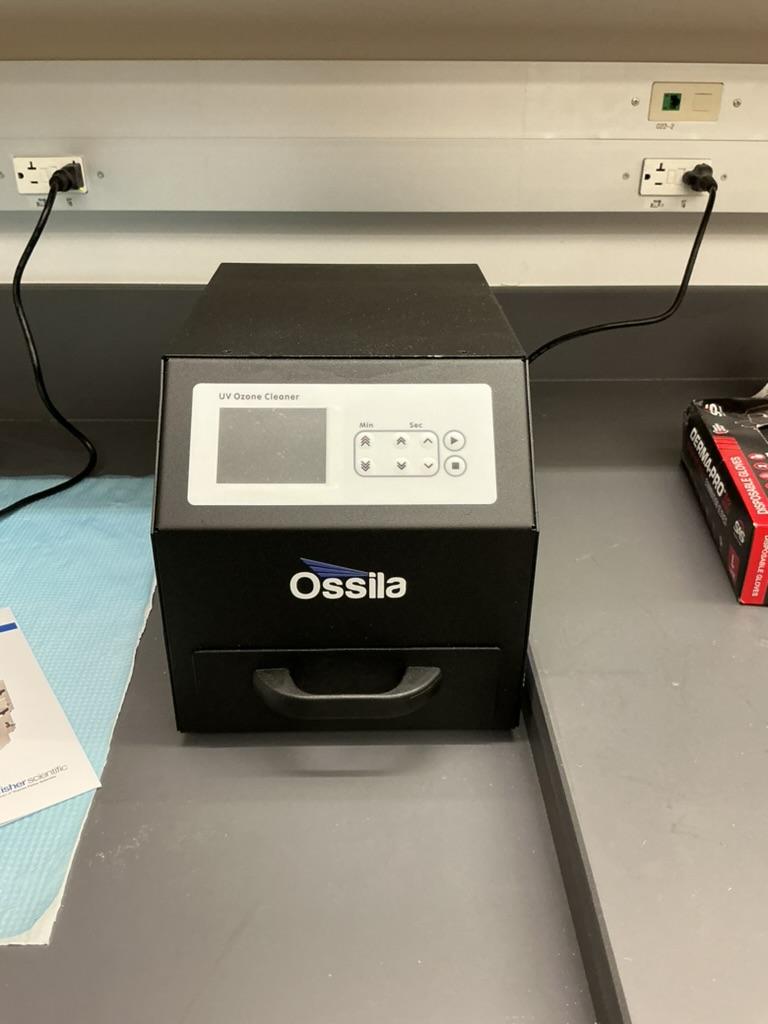 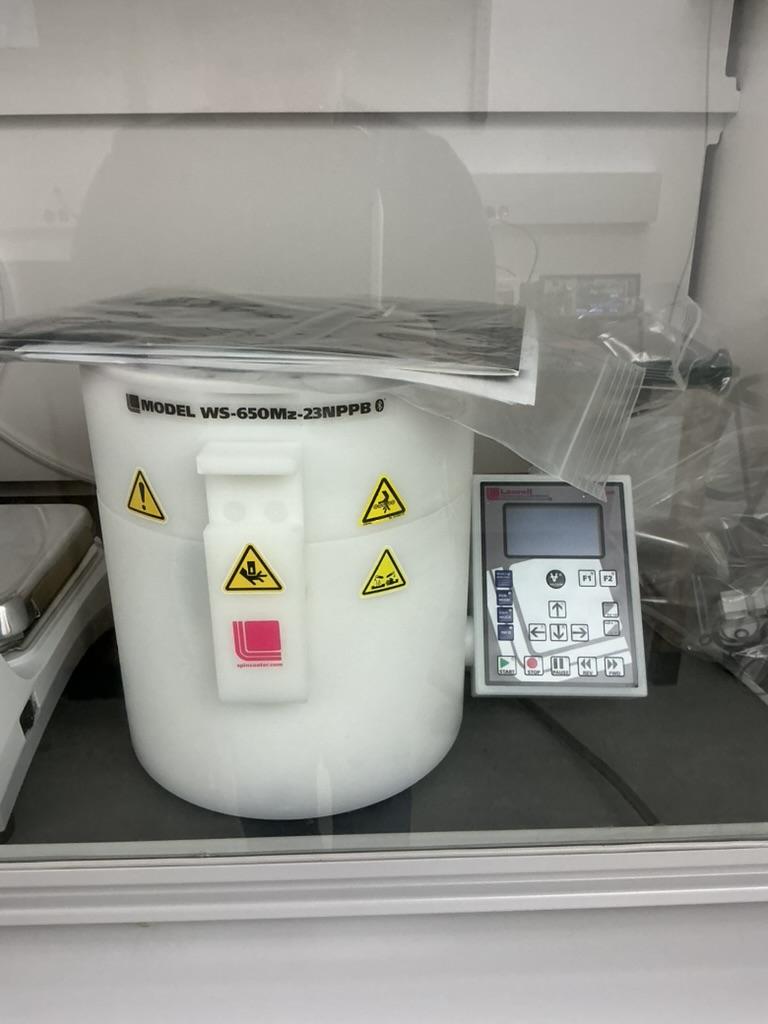 Experimental Measurements
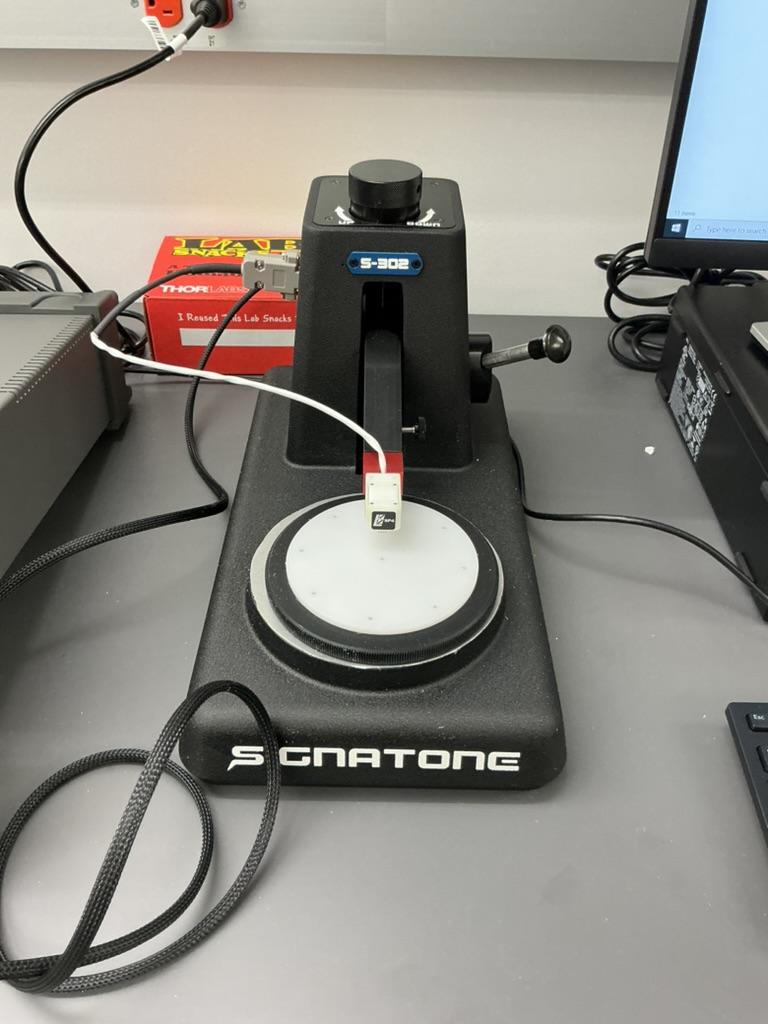 Parameters that are to be measured/calculated:
Resistivity 
Seebeck coefficient 
Power factor
Progress Report
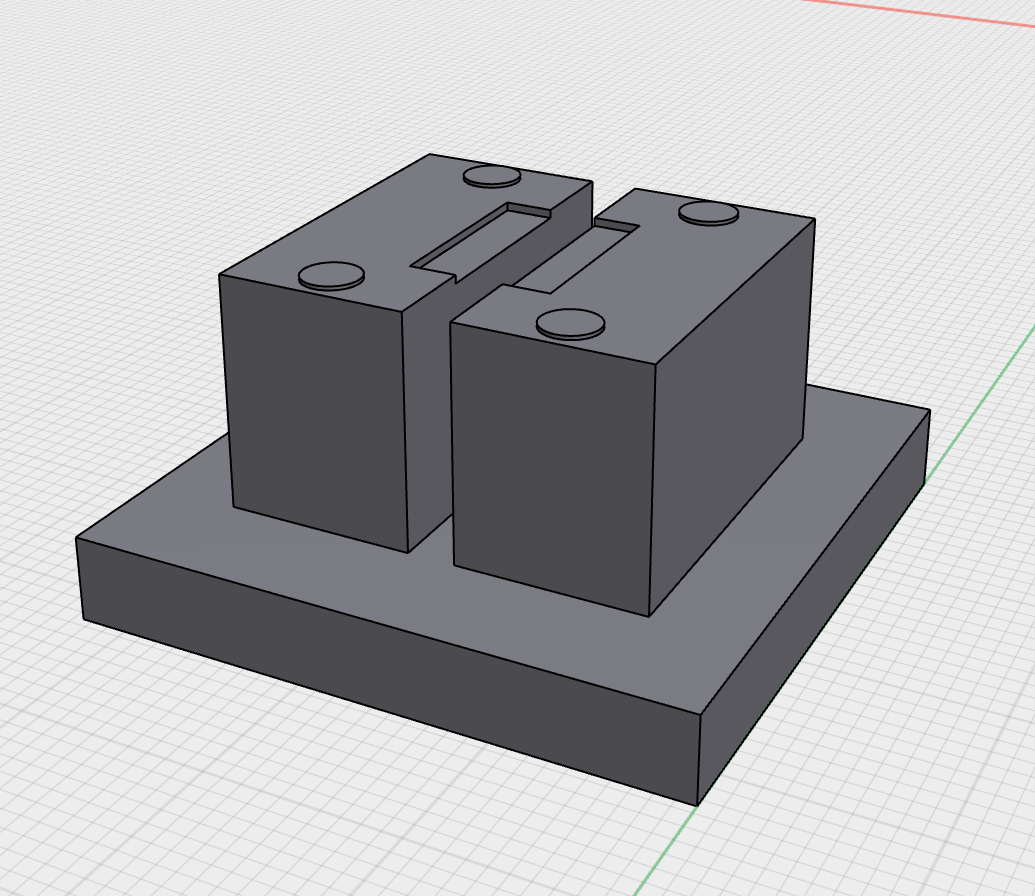 Materials Ordered
Rough Draft of Introduction
3D AUTO CAD design of TEP Holder 
Half way through theory research
Beginning to start writing theory section of report
Reformulation of Milestones
More specific topic 
Increased amount of research 
Might have to make possible future adjustments to timeline
Next Milestones to Complete
All materials are collected 
Introduction and Theory sections of report are finished
TEP Holder is completed
Well developed understanding of Labview
Comprehensive understanding of all lab equipment 
Successfully created thin film using polymers
Milestone Timeline
10/7
Introduction & Theory sections should be completed
10/14
TEP Holder should be completed
11/4
All data should be collected
Draft of report should be completed
11/22
Project Weekly Timeline
10/7 - 10/14
Begin conducting research
Next Week :
10/14 - 10/21
Have at least one successful thin film to conduct tests on
Start 3D printing of TEP Holder
Finish rough draft of theory section 
Work on lab skills
10/28 - 11/4
Have a significant amount of data compiled
11/4 - 11/11
Finishing up any research and begin analysis of research
11/11 - 11/18
Work on finishing the report
Thank You!
Are there any questions?